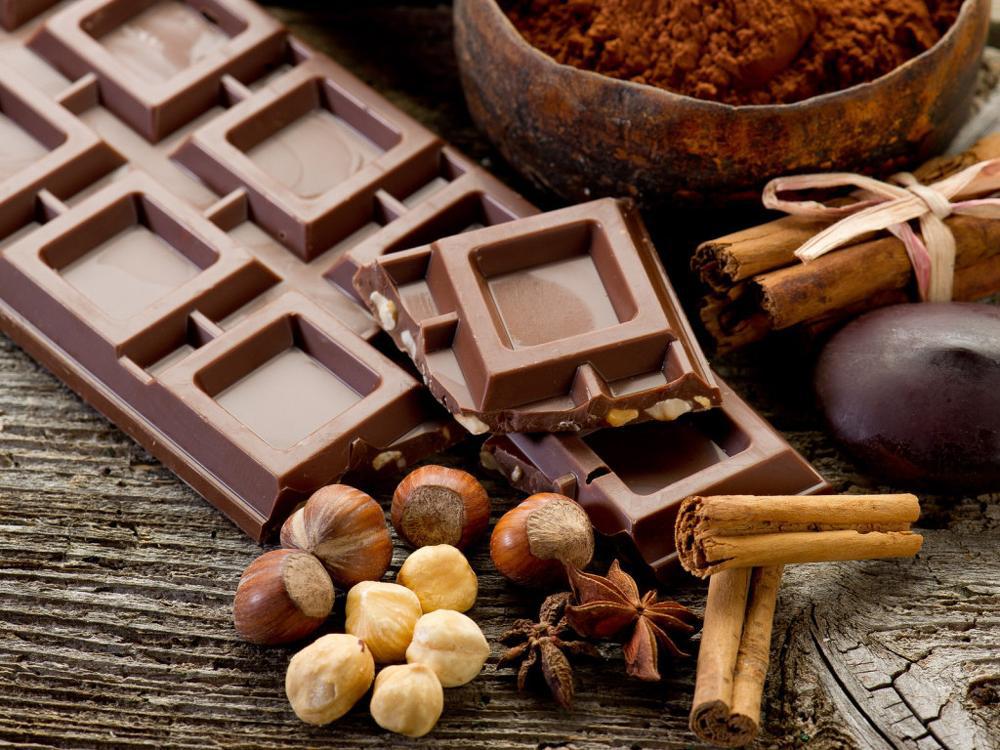 Урок з неперевершеним смаком шоколаду
Тема:  НАЗИВНІ ОДНОСКЛАДНІ РЕЧЕННЯ
Девіз уроку:                                          Не просто слухати, а чути.                                               Не просто дивитися, а бачити.                                                        Не просто відповідати, а міркувати.                                           Дружно і плідно працювати
Шоколад. Королівські  ласощі.
 Багатовікова історія.Смаколики.Насолода.
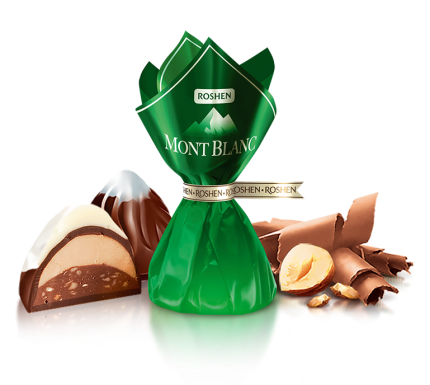 Молочний шоколад у серці, у думках, у словах
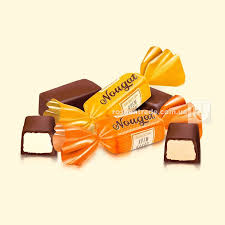 Шоколадна лабораторія
Темний шоколад              Шоколад темний
Гарячий шоколад             Шоколад гарячий
Солодка мрія                     Мрія солодка
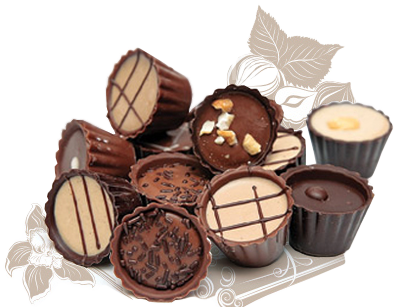 Хвилинка мудрості
Слідуючий день
Самий кращий
В п’ять годин
Приймати участь
Вірна відповідь
Не мішай писати
«Шоколадний креатив»
Шоколад в житті людини
  Люди дізналися про шоколад 4 тисячі років тому. Вперше його виготовили та скуштували давні племена індійців – ольмеків, які проживали  в Америці. Племена називали шоколадом напій, який варили з обсмажених та розтертих плодів какао. Секрет виготовлення какао був великою таємницею. 
   Європа дізналася про шоколад у 16 ст.,завдяки іспанському завойовнику Кортесу. Саме іспанці виготовили перший сучасний шоколад. Шоколад був досить дорогим задоволенням. 
   Перші підприємства на території України з’явилися в середині 19ст. У травні 1962р. у Львові з’являється фабрика «Червона троянда», нині більш відома як Львівська кондитерська фабрика «Світоч».
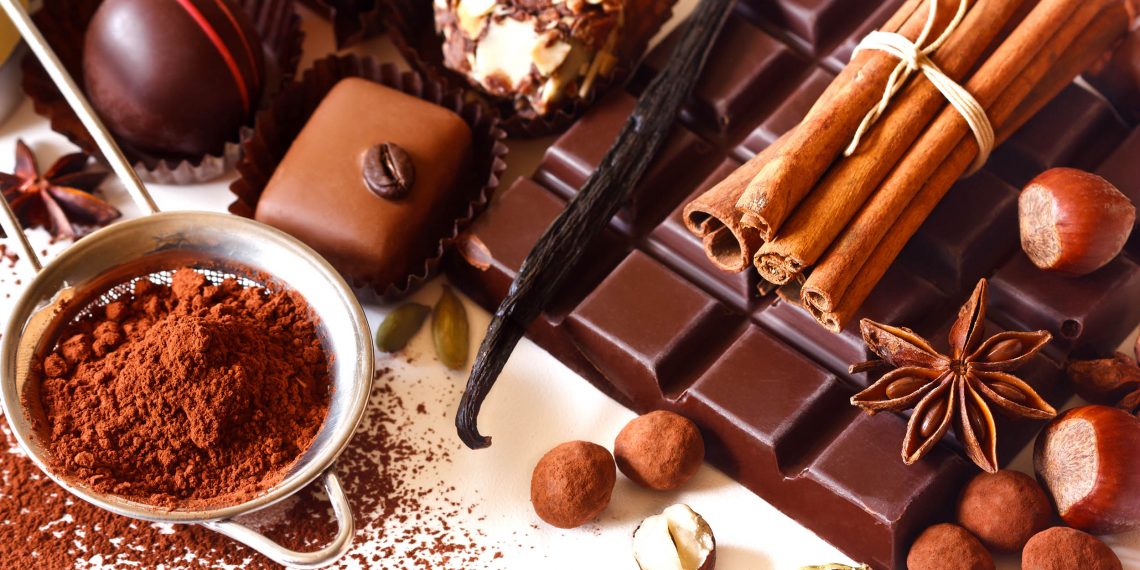 Чорний шоколад…
Я полюбляю шоколад…
У магазині солодощів…
Домашнє завдання
Вивчити теоретичний матеріал на с.85
Різнорівневе завдання:
1 рівень: виконати вправу 193
2 рівень:Написати твір –мініатюру за темою «Новорічні свята»,використовуючи різні види односкладних речень
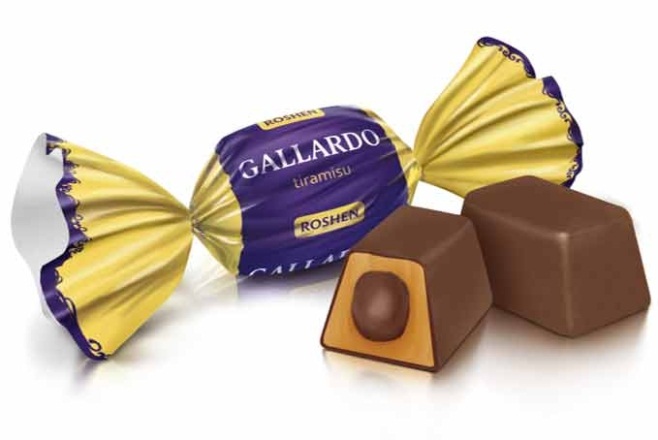